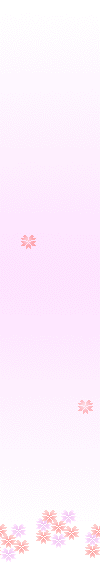 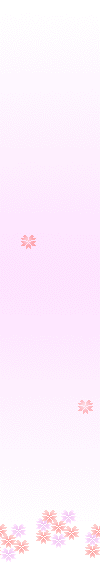 Тема урока.
«Упражнения в   написании имён существительных с шипящими на конце».
В путь!
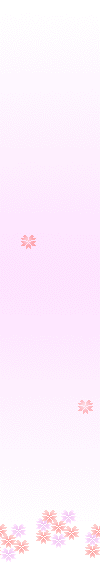 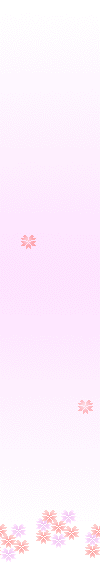 В гостях у нас шипящие,
Звуки настоящие.
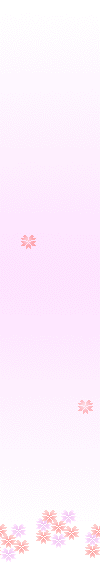 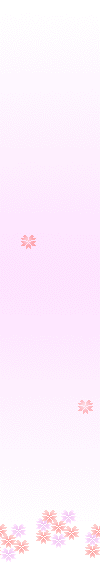 [ Ж ]  [Ш]

[ Ч’]   [Щ’]
Тема: мягкий знак 
в конце 
имен существительных 
после шипящих.
ь
ь
?
?
?
?
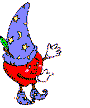 ночь
?
ключ
?
?
?
?
?
ь
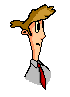 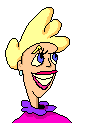 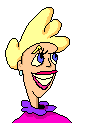 ь
ноч...
(она)
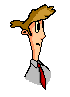 ключ...
(он)
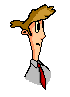 душ...
(он)
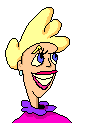 глуш...
ь
(она)
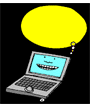 тест
ь
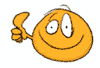 реч...
ь
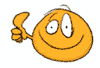 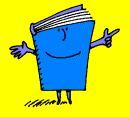 молодец!
все правильно
ь
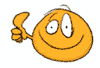 тиш...
ь
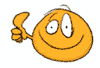 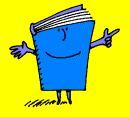 молодец!
все правильно
ь
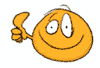 малыш...
ь
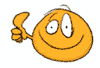 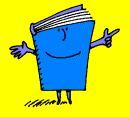 молодец!
все правильно
ь
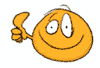 помощ...
ь
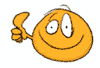 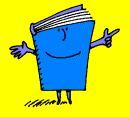 молодец!
все правильно
ь
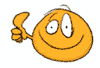 врач...
ь
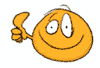 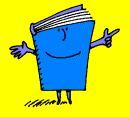 молодец!
все правильно
ь
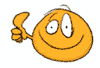 калач...
ь
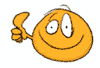 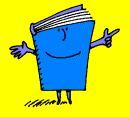 молодец!
все правильно
Мужской  род
ь
Надо знать наизусть!
Найди существительное 
с шипящим на конце
Определи род
Женский род
ь
Игра  « Собери лепестки на цветки»
Работа в группах: мальчики записывают слова-лепестки мужского рода, а девочки-слова-лепестки женского рода.
проверяю
ложь
глушь
плач
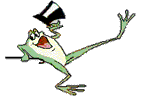 рожь
грач
борщ
пляж
речь
тишь
этаж